Портфоліо вчителя початкових класів
Сарнавської Лариси Леонідівни
Київ 2024
Сарнавська Лариса Леонідівна
Дата народження:  02.12.1969
Місто: Київ
Освіта: вища
Спеціаліст вищої категорії, «Старший вчитель»
Стаж роботи: 33 роки
Життєве кредо
У оптимістів збуваються мрії,
 у песимістів – кошмари 
(Бернард Шоу)
Педагогічне кредо
Вчити весело і суворо, жартома та серйозно, не перетворюючи на жарт саму роботу
Педагогічні сходинки
1990 - 2004 р.р. - ЗНЗ м. Києва, санаторна школа-інтернат №19 для дітей, хворих на сколіоз, вихователь, вчитель початкових класів
1996 р. - отримала першу кваліфікаційну категорію
2004 - 2008 р.р. - Подільський районний у м. Києві центр соціальних служб для дітей, сім’ї та молоді, головний спеціаліст
2008- 2023 р. р. - ЗНЗ м. Києва, спеціалізована школа №3, вчитель початкових класів
2010 р.   -   отримала вищу кваліфікаційну категорію
2015 р. – підтвердила вищу кваліфікаційну категорію, 
                присвоєно звання «Старший учитель»
2018 р. – підтвердила вищу кваліфікаційну категорію
2019-2023 р. р. – заступник директора з НВР 
з 2023 р. – ЗНЗ м. Києва, спеціалізована школа №102, вчитель початкових класів
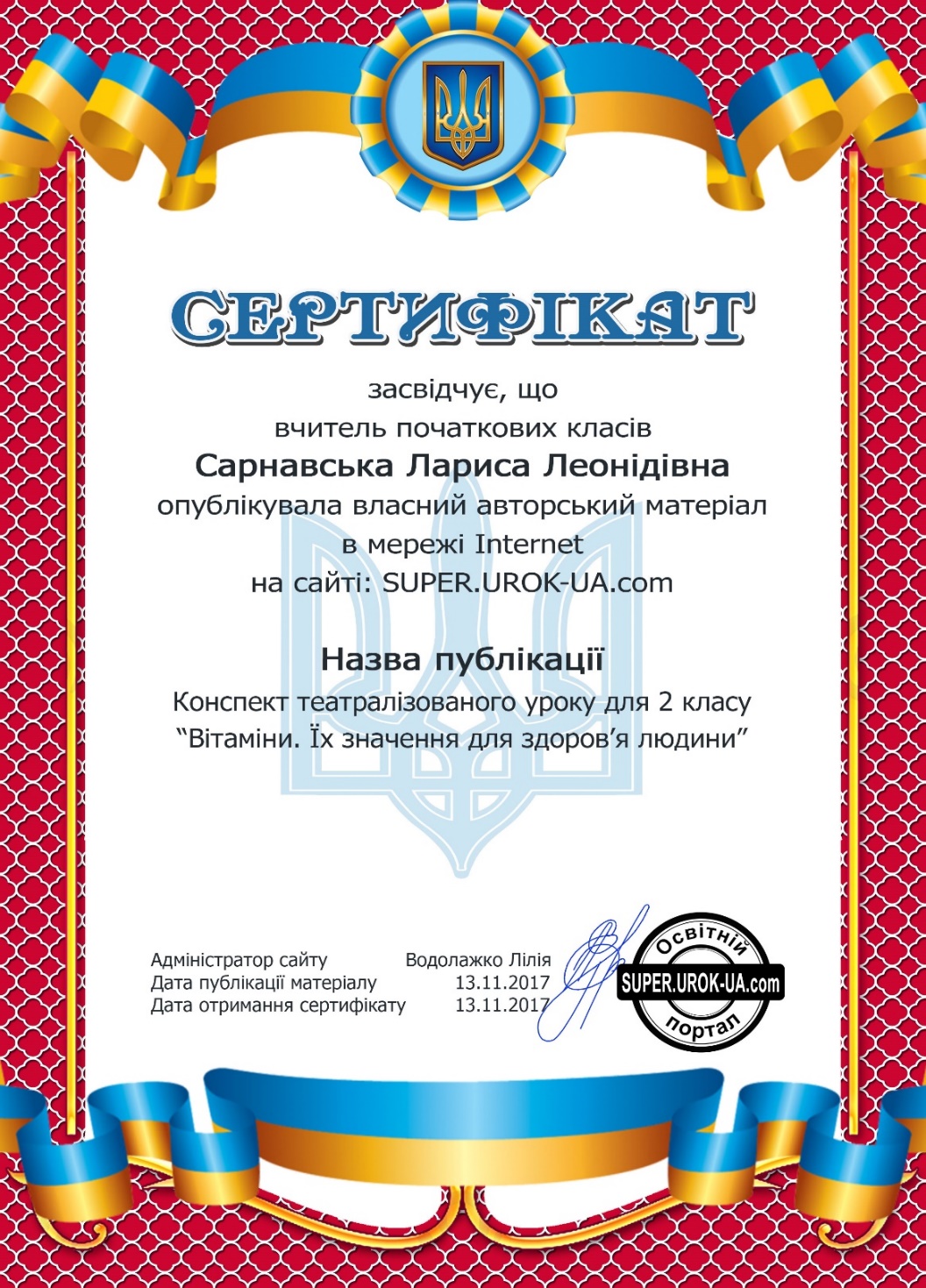 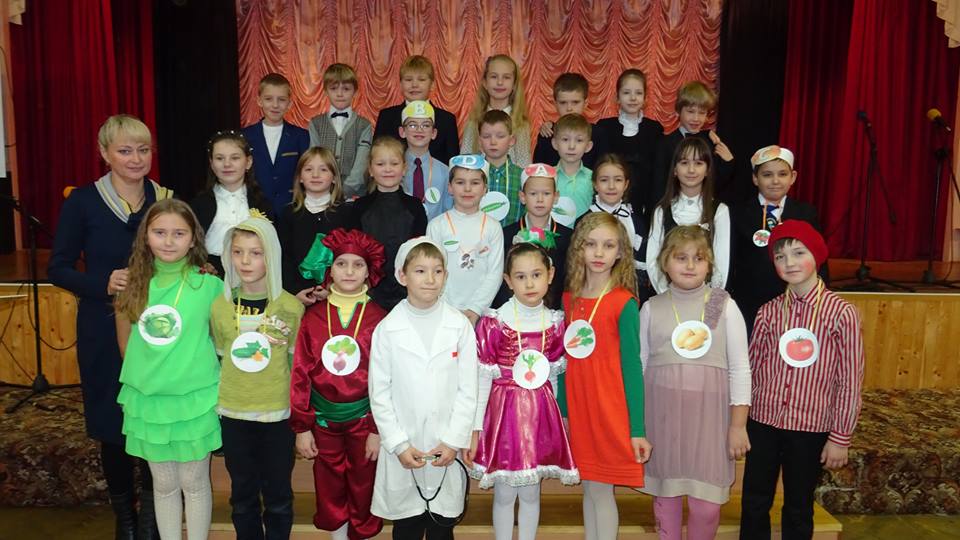 Навчальна тема
Формування комунікативної компетентності з впровадженням логічного компонента у цілісний творчий процес навчання.
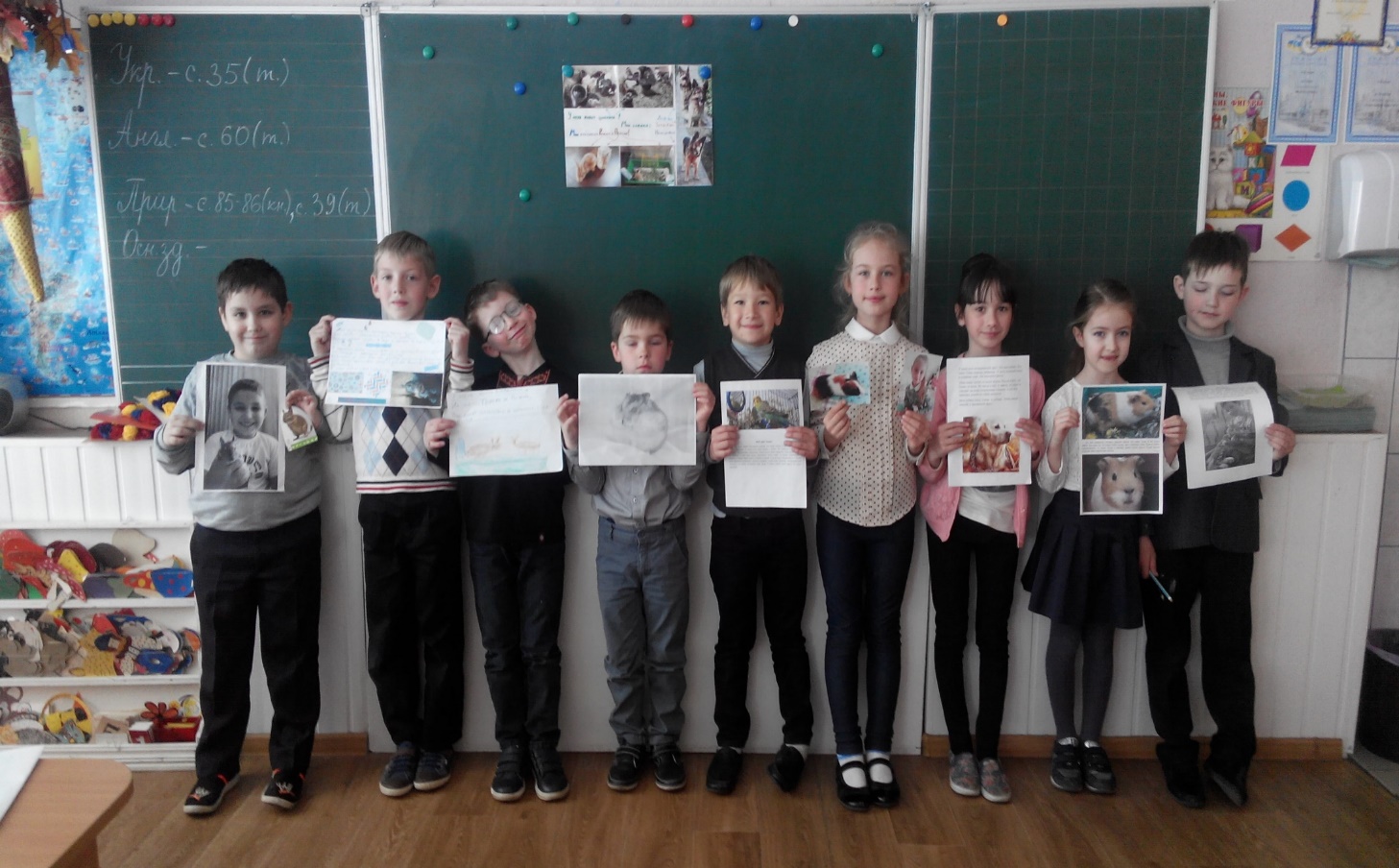 У своїй роботі використовую:
Сучасні інноваційні методи і форми навчання 
     (в тому числі методи критичного мислення);
Творчі вправи та завдання;
Джерела народної педагогіки;
Різноманітні форми уроків;
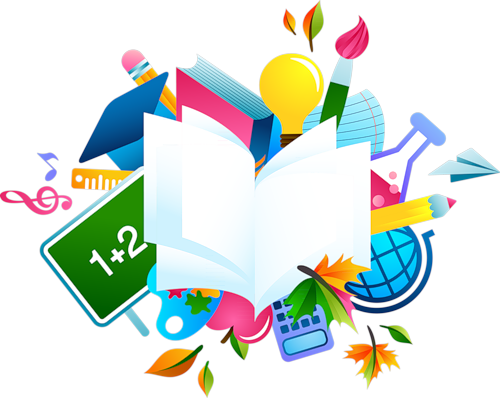 Інноваційна діяльність – це добре організована, раціональна  і систематична робота.
П. Друкер
Для  формування  комунікативної компетентності  учнів на уроках використовую завдання  з  логічним  навантаженням
Використовую на різних уроках 
     Для прикладу
     урок математики:
встанови закономірність і продовж ряд чисел 
розподіли ці числа на множини за певними критеріями
 зобрази ці множини за допомогою  кругів Ейлера
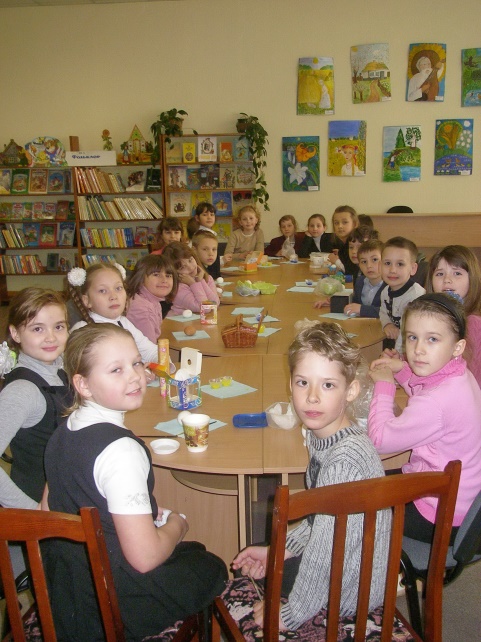 Різноманітні форми уроків
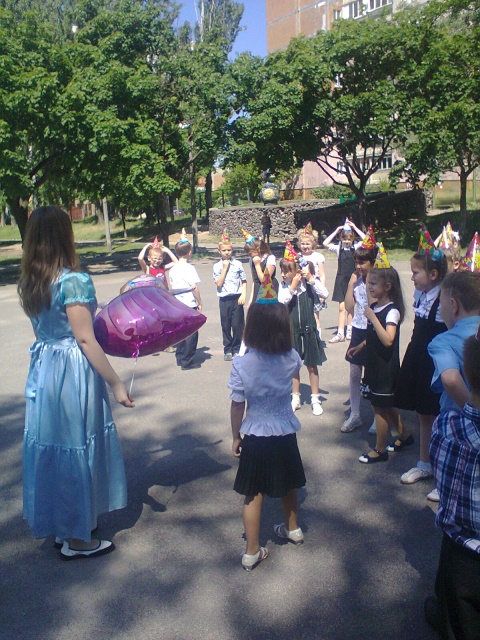 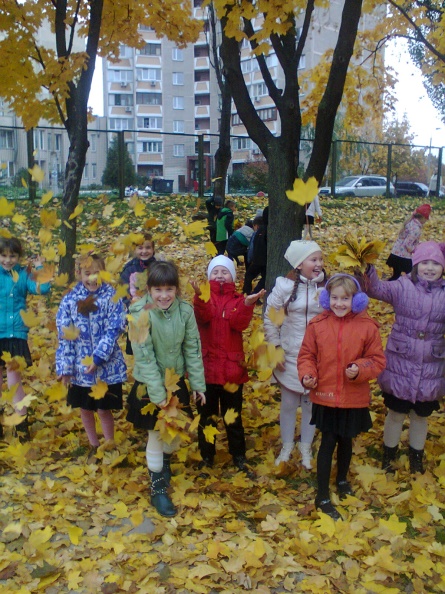 Урок-казка
Урок-гра
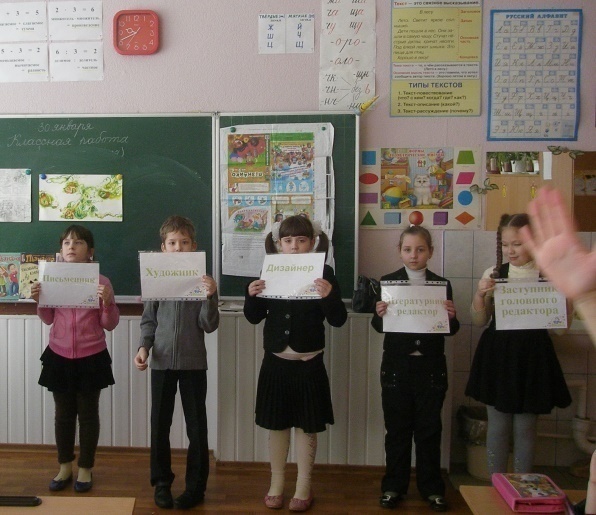 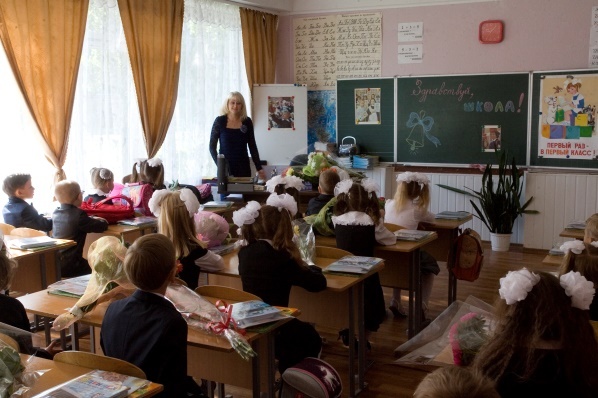 Урок на природі
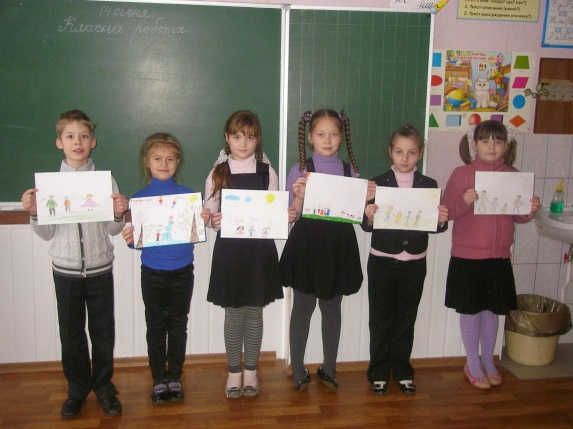 Урок-усний журнал
Традиційний урок
Урок-захист
Призери та переможці конкурсу знавців української мови ім. П.Яцика
Участь учнів у Всеукраїнських конкурсах
Природничий конкурс     «Колосок»
Мовний конкурс «Соняшник»
Виховна   тема
Формування сприятливого психологічного клімату 
в колективі та виховання любові до природи засобами проектно-пошукової діяльності.
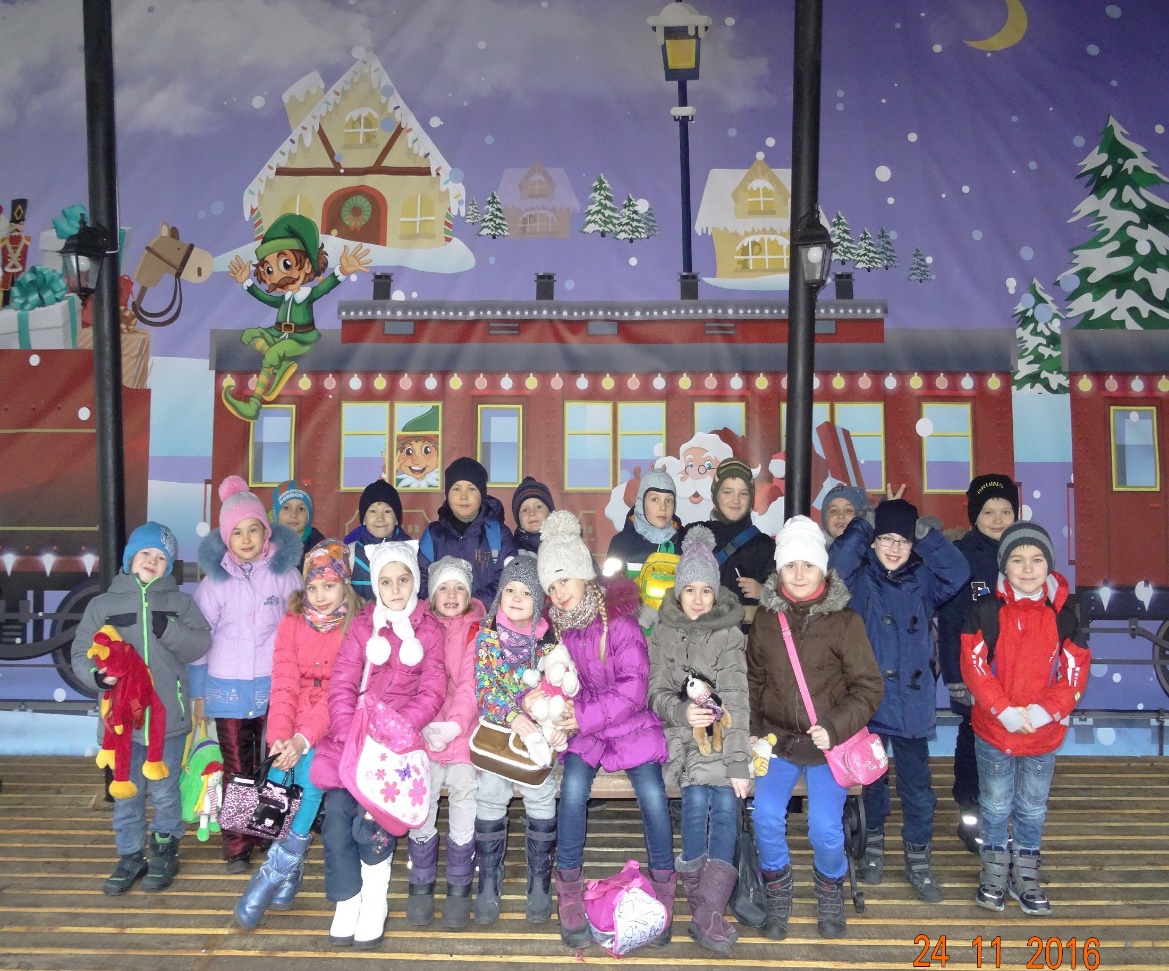 Вчитель-Вихователь
Знання без виховання – меч в руках божевільного (В. Сухомлинський)
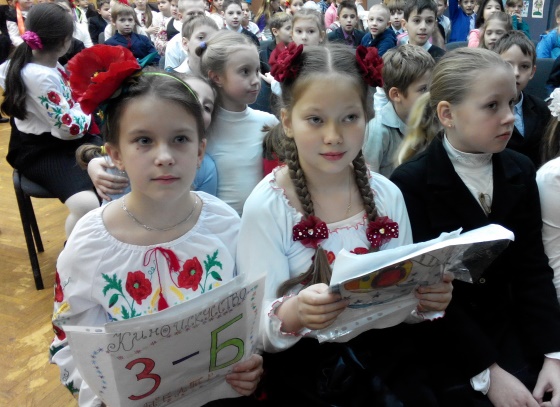 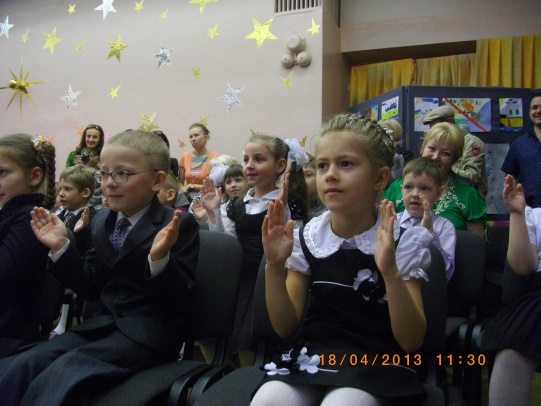 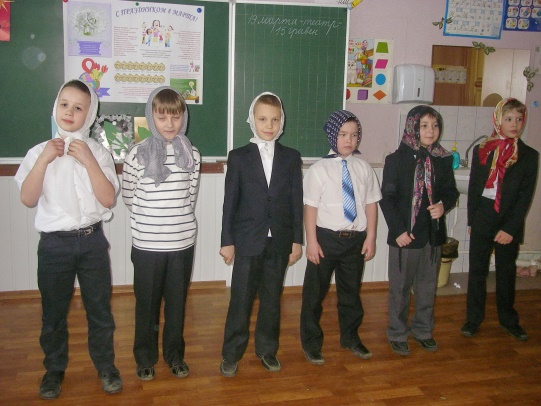 Свято «Моя Україна»
Свято Букваря
Свято 8 Березня
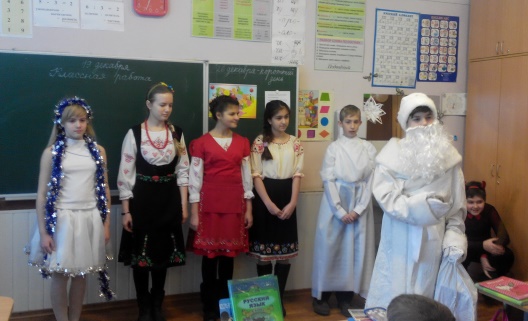 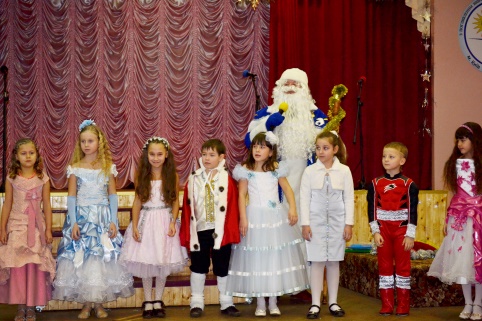 Свято Миколая
Новорічне свято
Вчитель-Вихователь
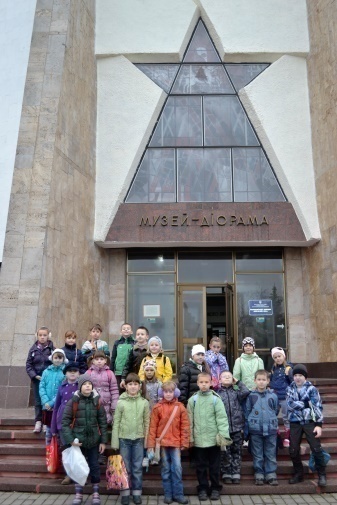 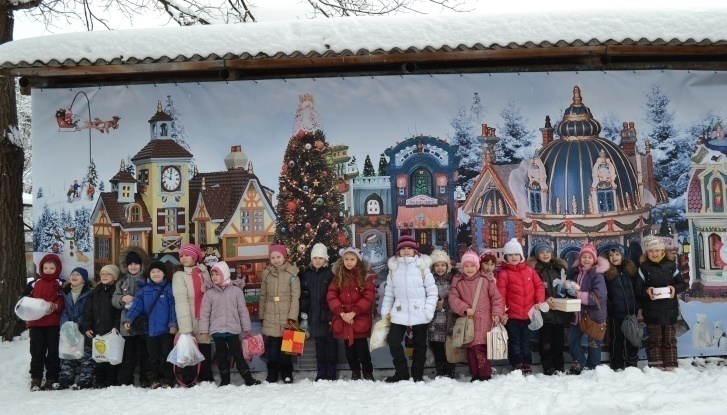 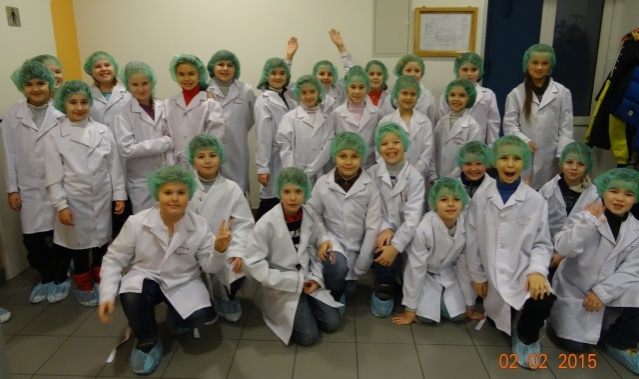 Екскурсія на фабрику «ROSHEN»
Екскурсія на фабрику ялинкових прикрас
Екскурсія до музею
«Лютізький плацдарм»
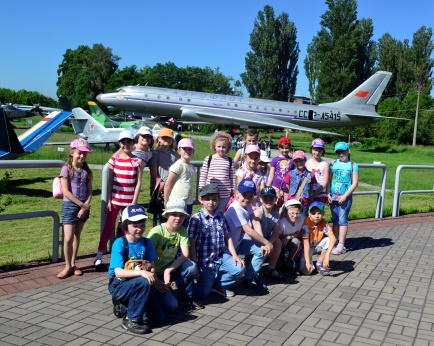 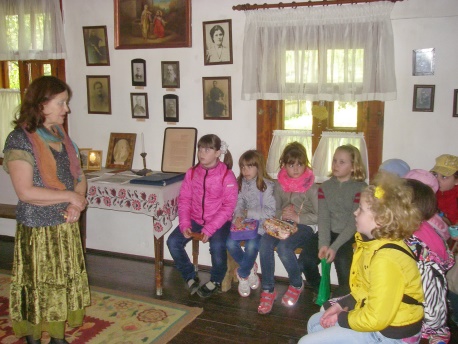 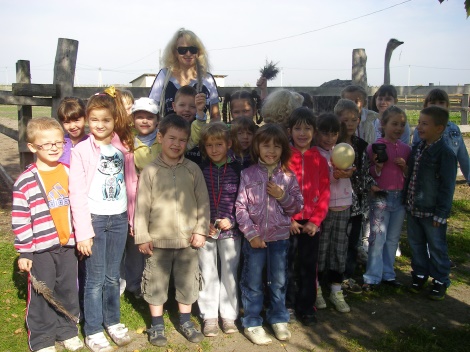 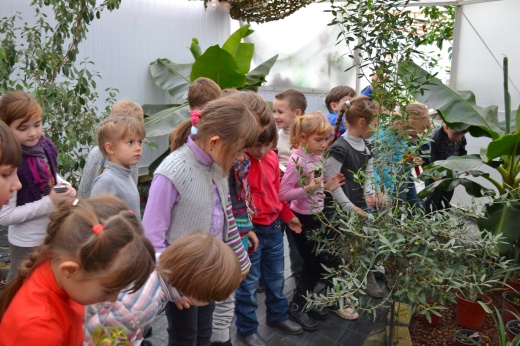 Екскурсія до музею авіації
Екскурсія до будинку-музею Т.Шевченка
Екскурсія до бананової оранжереї.
Екскурсія на страусову ферму
Майстер-класи
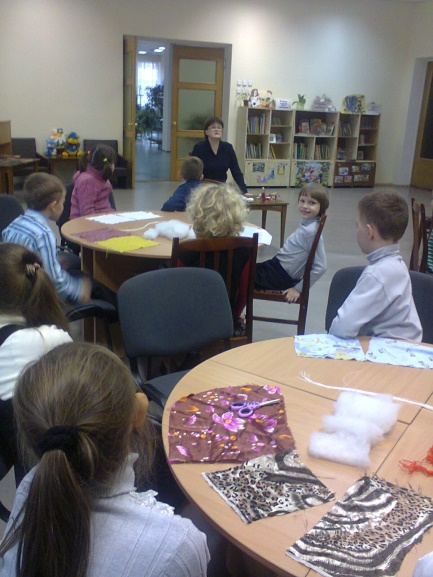 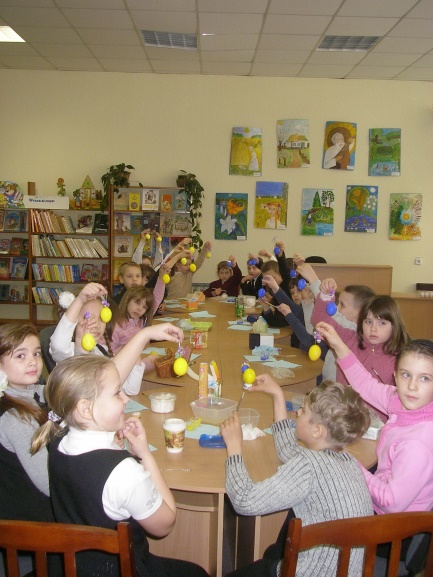 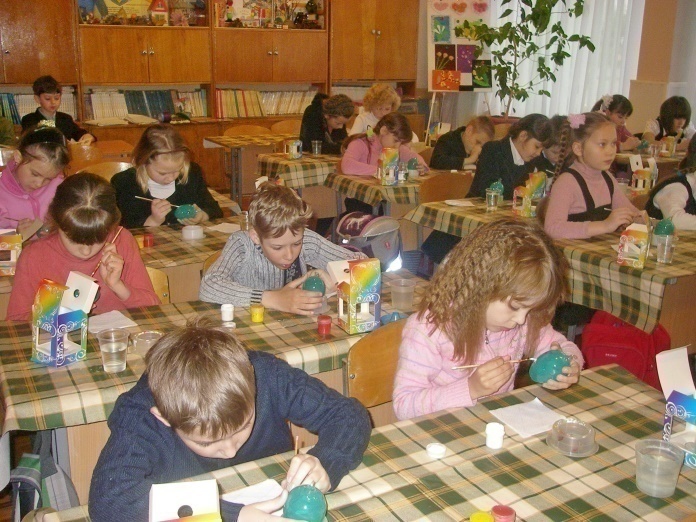 Виготовлення ляльки-мотанки
Виготовлення яйця-писанки
Розпис яйця-писанки
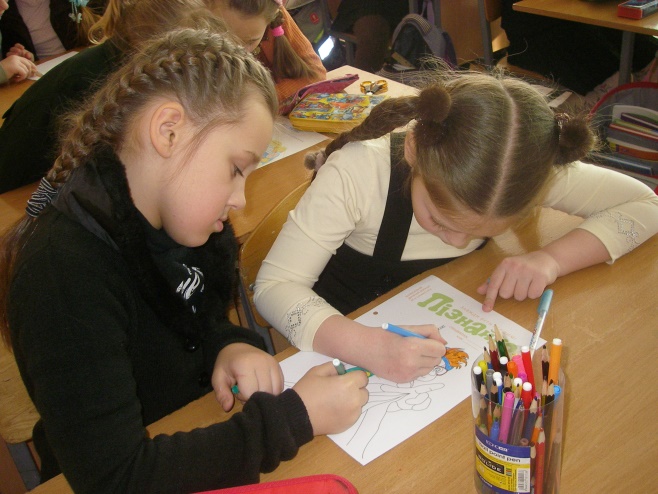 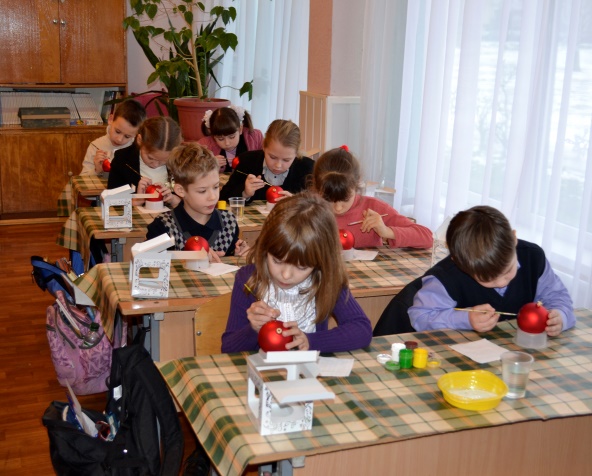 Виготовлення ялинкової іграшки
Виготовлення журналу «Пізнайко»
Миттєвості нашого життя
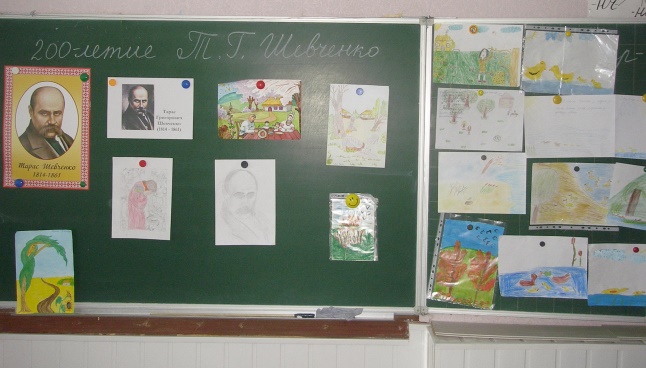 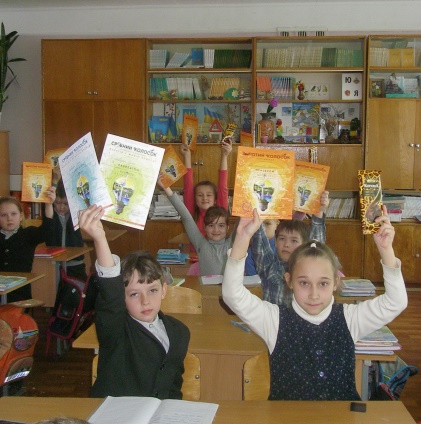 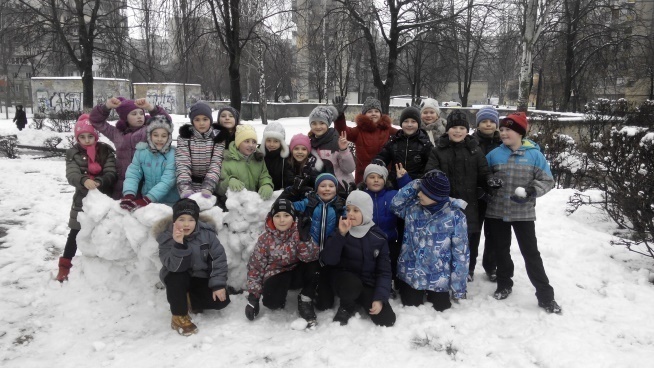 Конкурс малюнків до 200-річчя Шевченка
І на вулиці разом
Всеукраїнський природничий конкурс «Колосок»
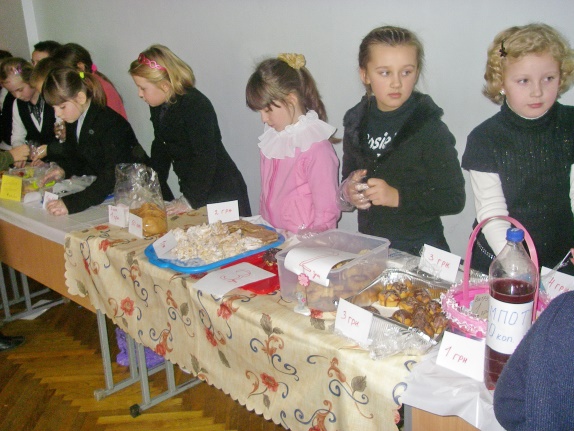 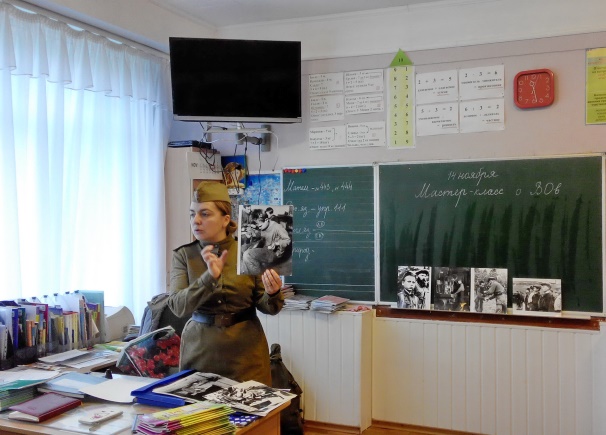 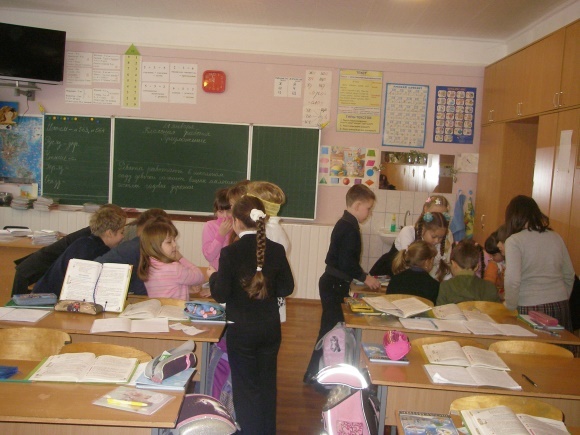 Робота в групах
День Ласунчика
Лекція до  річниці визволення Києва
Творчі  роботи
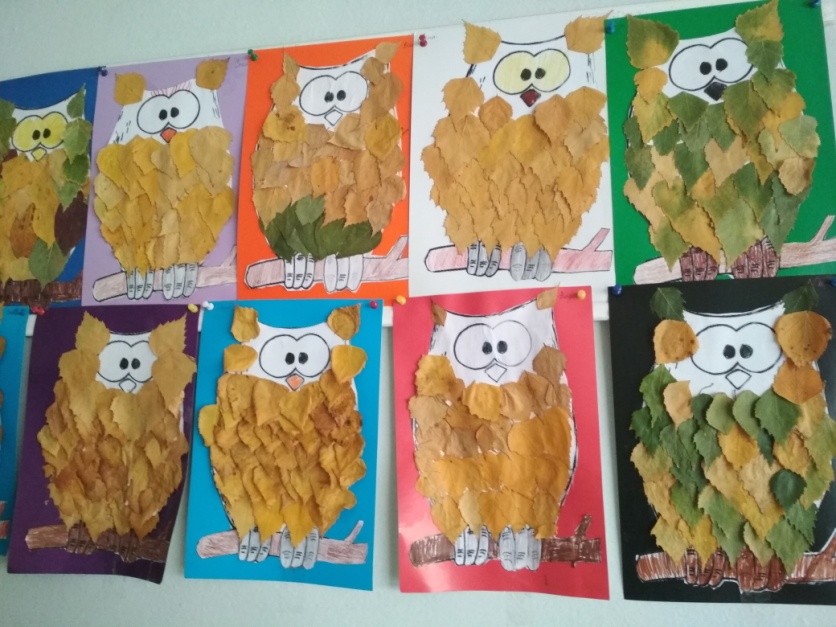 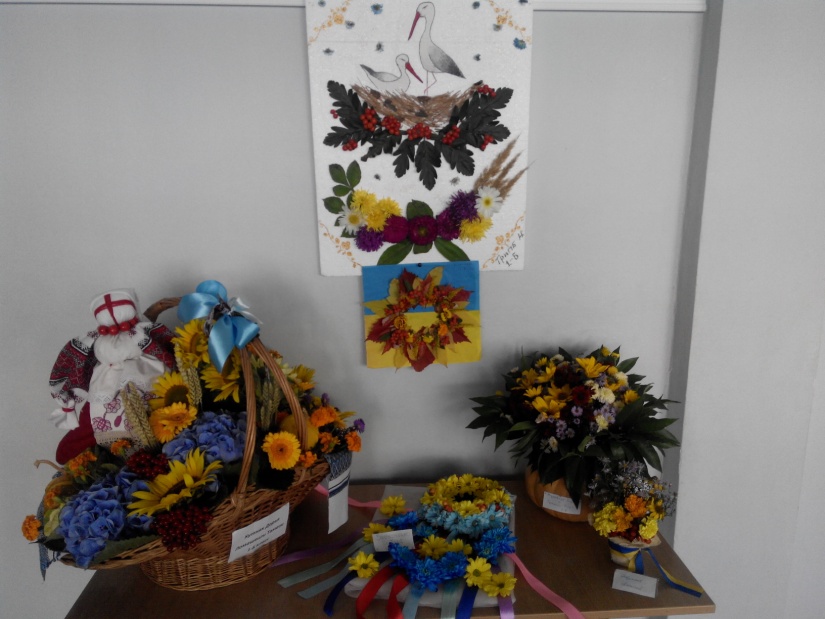 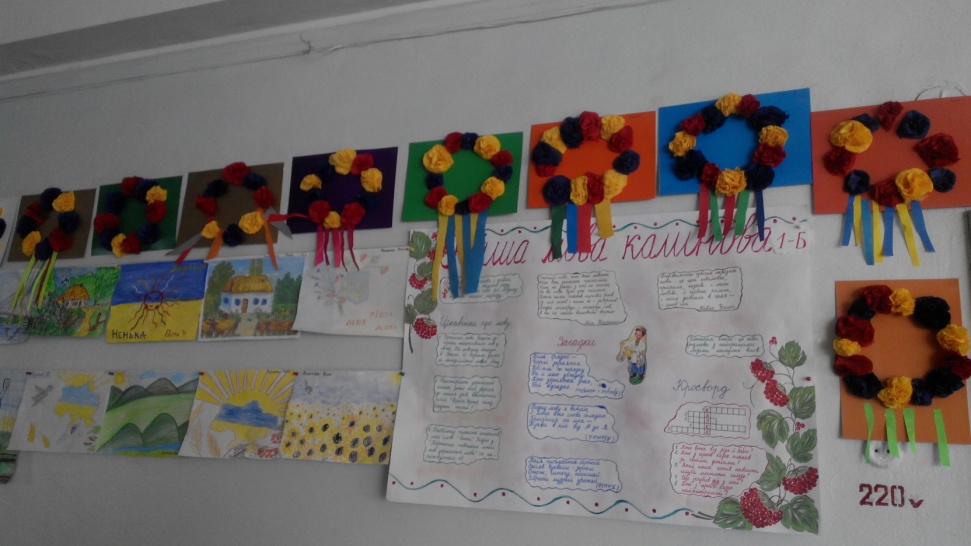 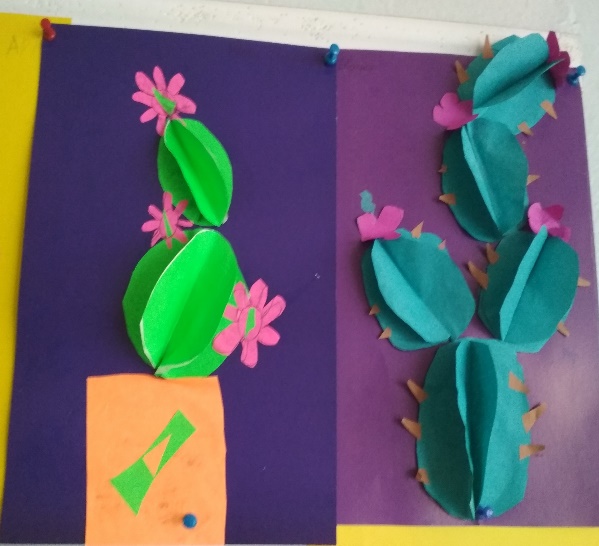 Творчі   роботи
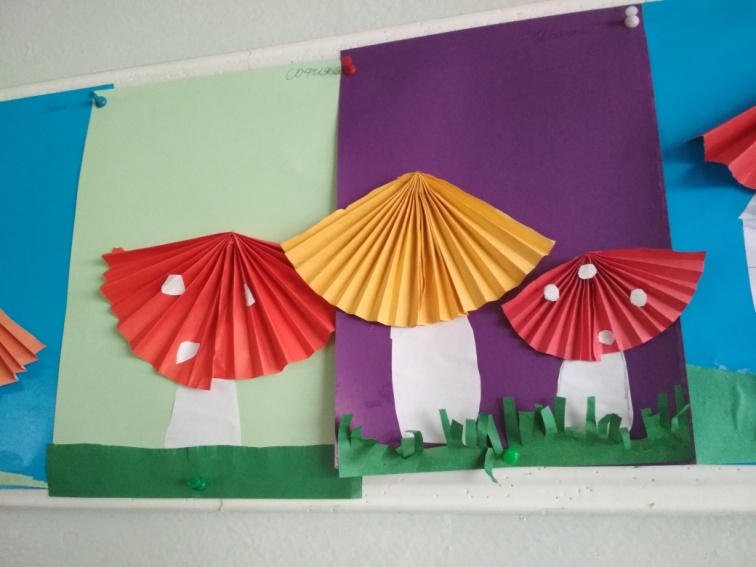 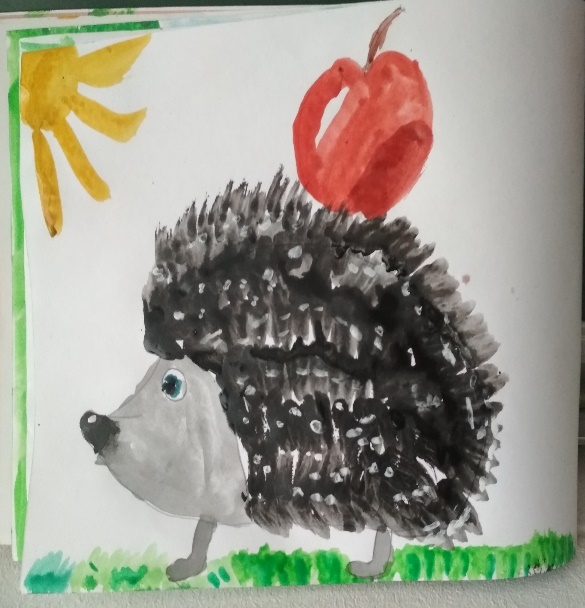 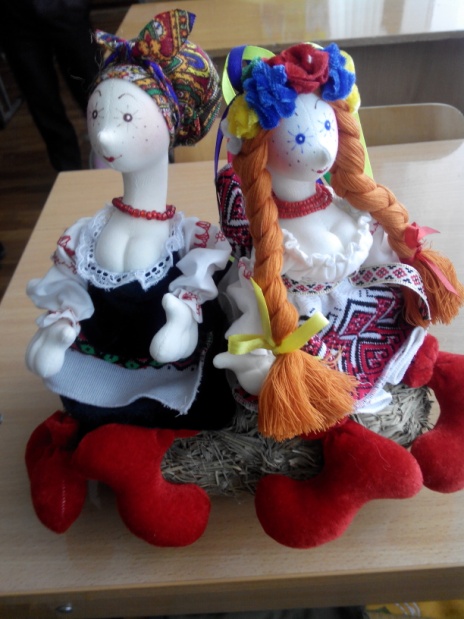 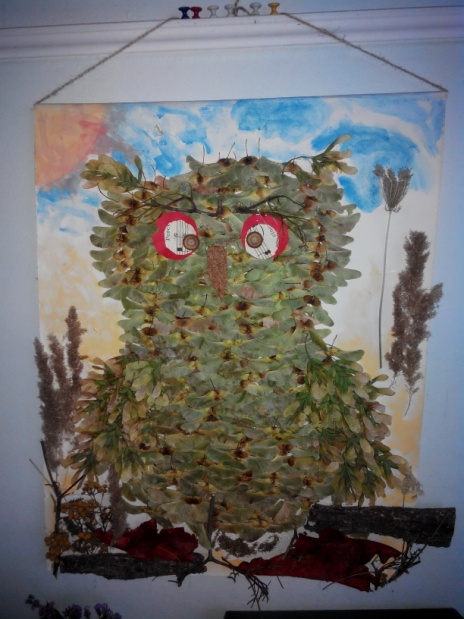 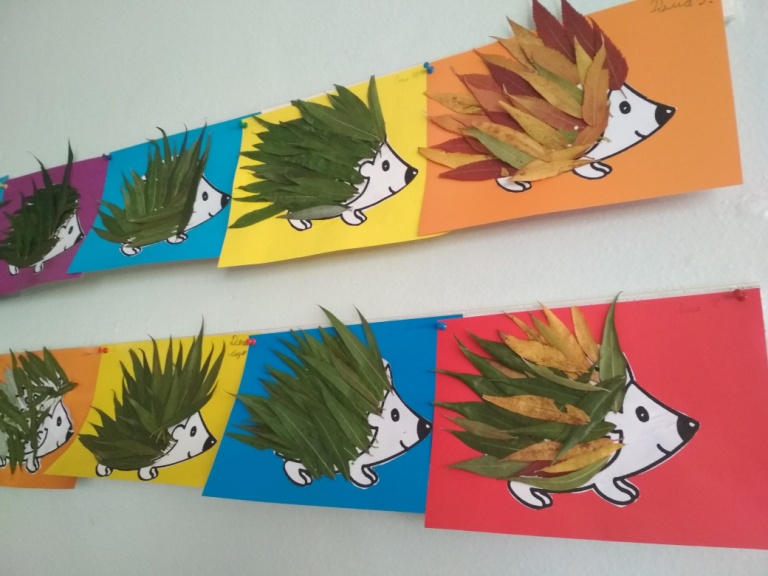 У Святому Письмі сказано, що всякий, хто вчить, повинен у першу чергу вчити самого себе! Тому самоосвіта - це чергова сходинка нашого педагогічного Олімпу
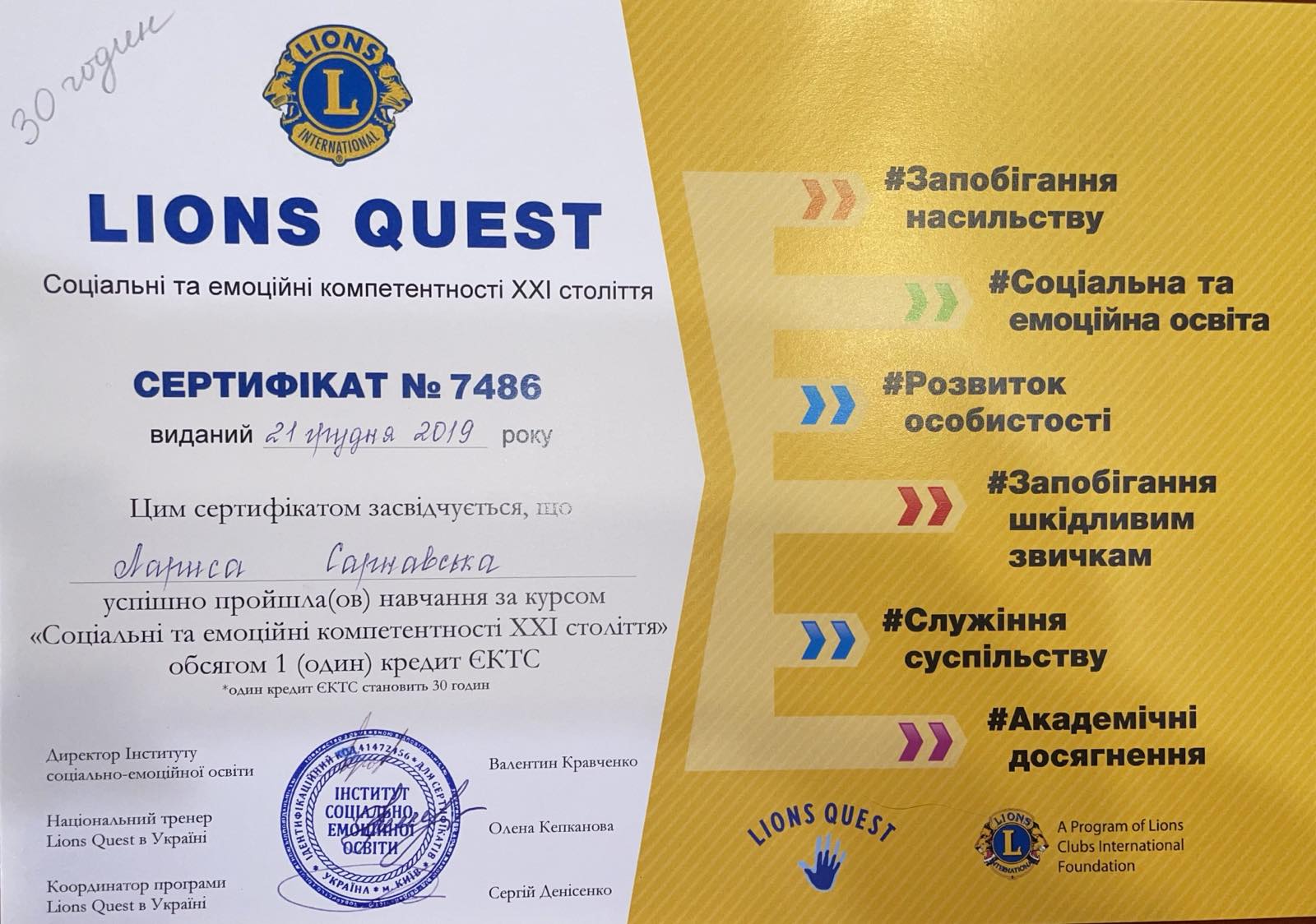 .
.
.
.
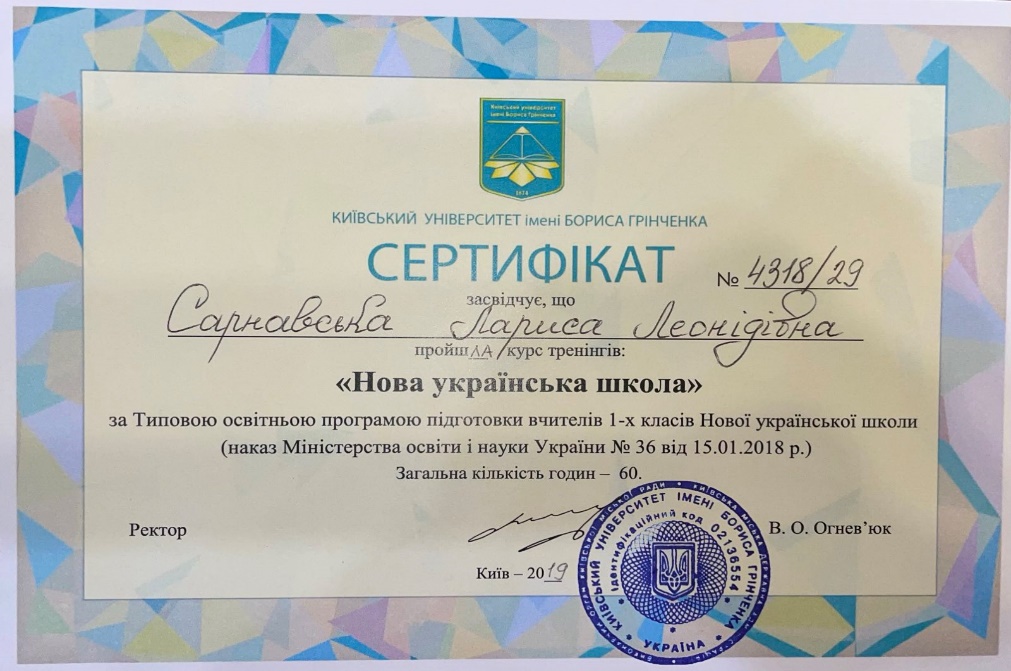 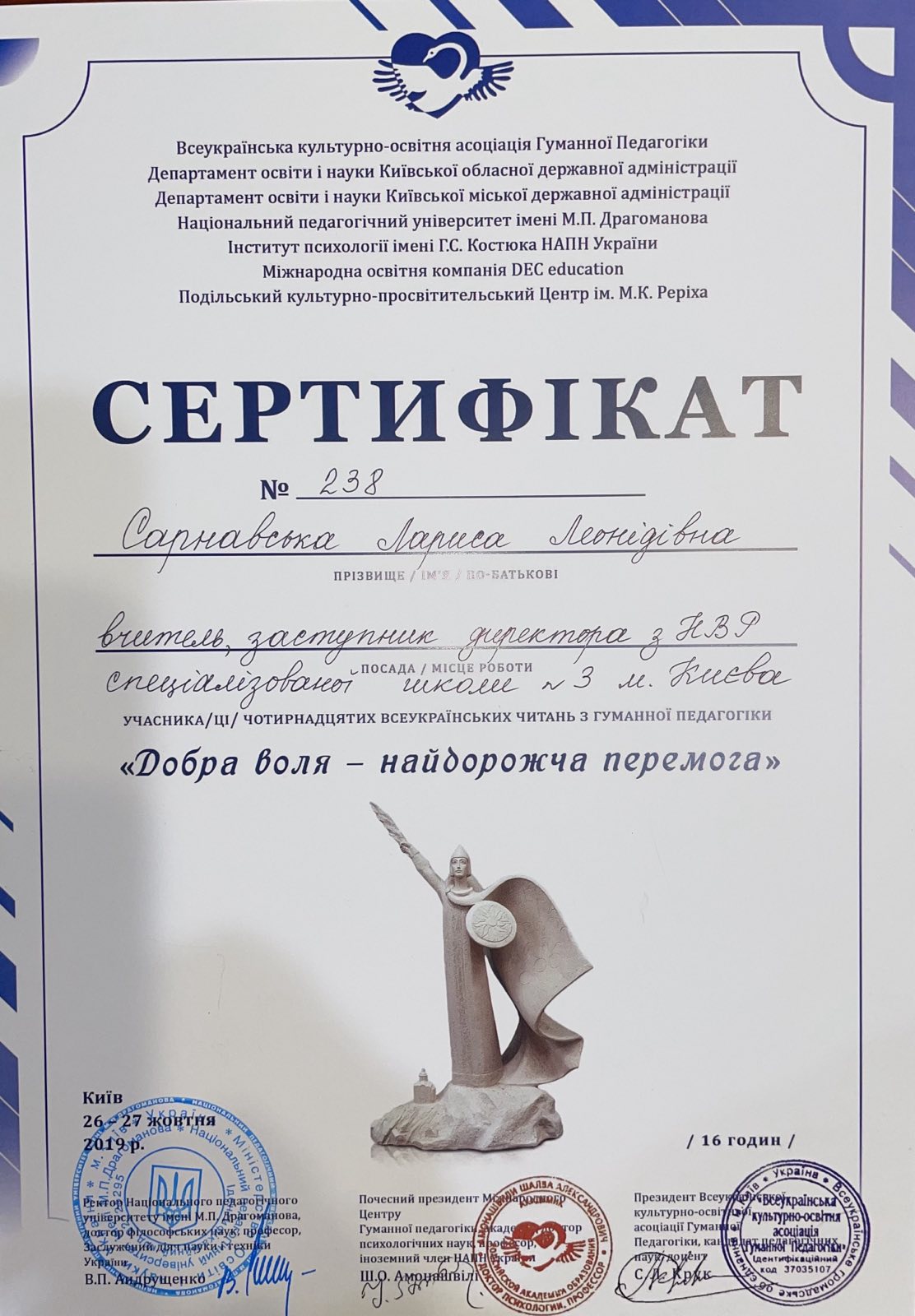 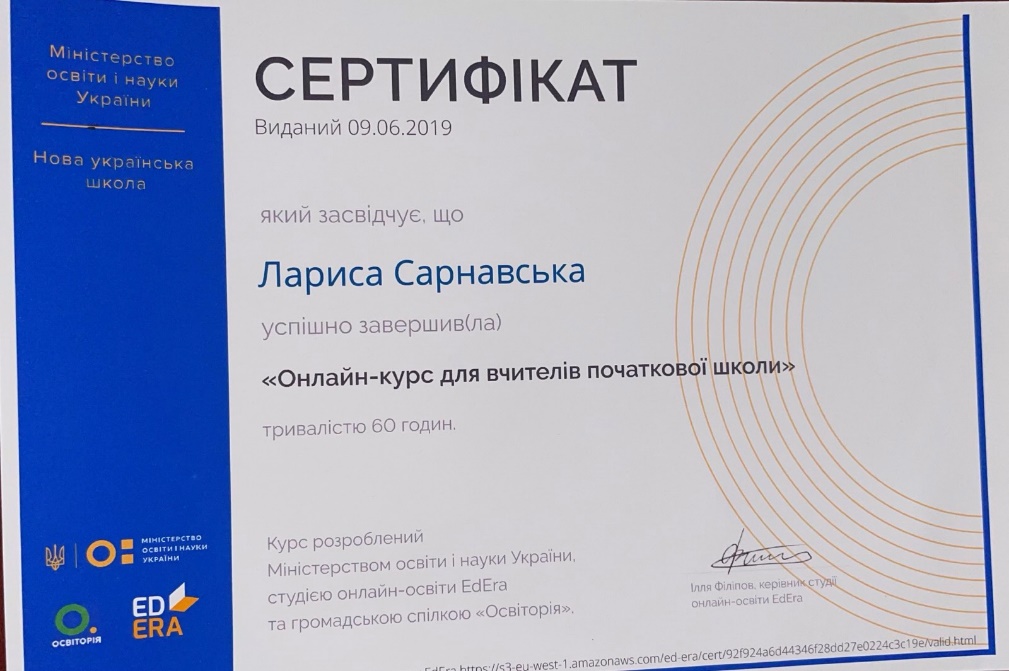 .
.
.
.
.
.
Рецепт  вчительської молодості
Систематично вживайте: бальзам мудрості, коктейль творчості, каву бадьорості, відвар пунктуальності, настій терпимості, екстракт людяності.
Виконуйте все це ретельно і будете вічно молодими, Вчителі!
.
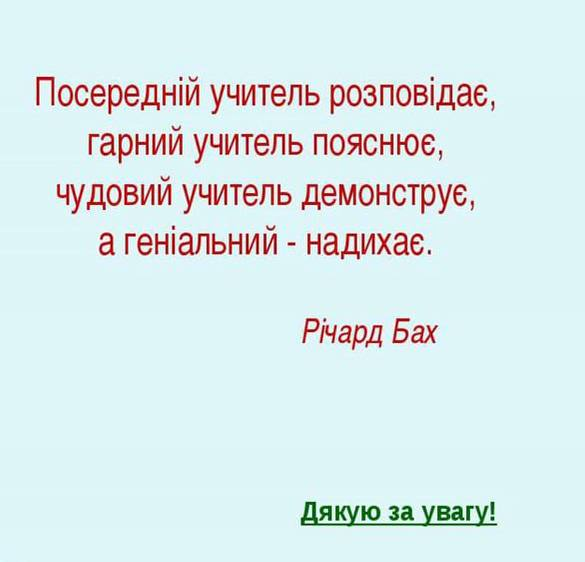 .